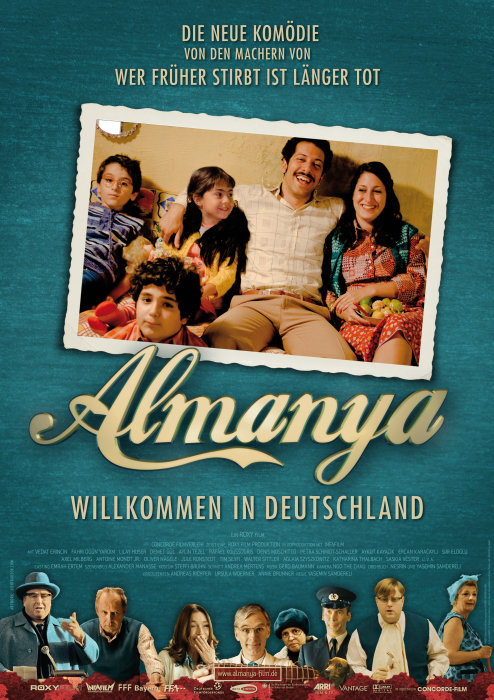 Filmworkshop
„Almanya - Willkommen in Deutschland“




DAAD-Lektorin 
Sandra Weber, UCD
 
DAAD-Sprachassistentin 
Eva Fenn, UCD
UCD School of Languages,   
Cultures and Linguistics      
 
Scoil na dTeangacha, na gCultúr
agus na Teangeolaíochta UCD
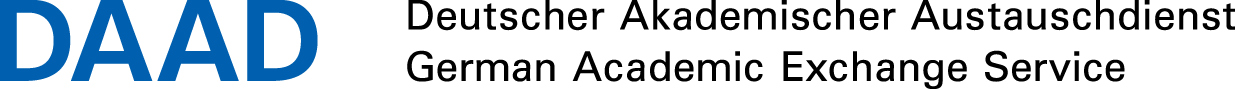 Ein Überblick
Almanya – Willkommen in Deutschland – Was sind die Themen? 
Das deutsche Wirtschaftswunder
Gastarbeiter in Deutschland
Ein neues Leben in Deutschland
1
Almanya – Willkommen in Deutschland – Was sind die Themen?
Der Film erzählt viele Geschichten – Zwei sind:
Hüseyin Yilmaz kommt 1960 zum Arbeiten nach Deutschland

Erst später kommt seine  Familie nach Deutschland
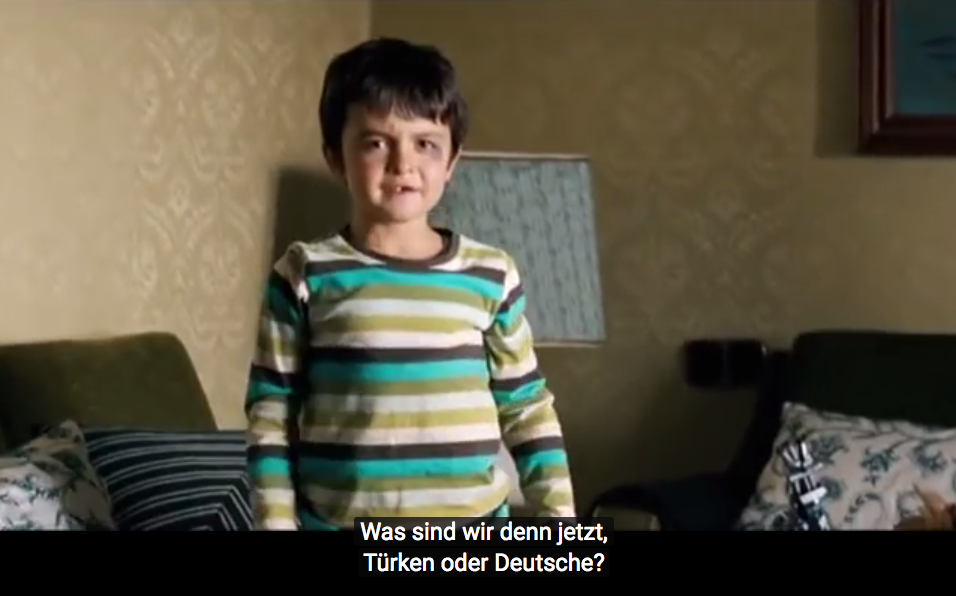 Cenk ist der Enkelsohn von Hüseyin und ist in Deutschland geboren

Er fragt sich, ob er Deutsch oder Türkisch ist
2
Das deutsche Wirtschaftswunder
Der Zweite Weltkrieg ist beendet 

Die deutsche Wirtschaft wächst ab 1950 

Wirtschaftswunder
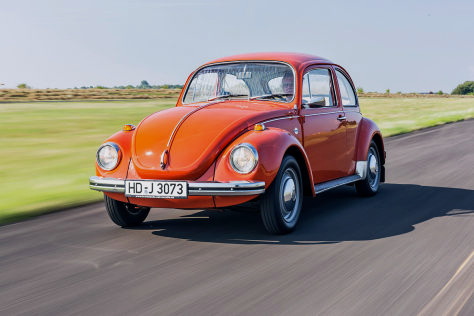 Ein Symbol für das Wirtschaftswunder: 
der VW-Käfer
3
Das deutsche Wirtschaftswunder
Die gute Wirtschaft führt zu vielen Arbeitsplätzen

Es gibt nach dem Krieg zu wenige Arbeiter in Deutschland

Deutschland wirbt Arbeiter aus dem Ausland an (anwerben: to recruit)
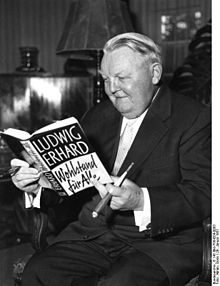 Ludwig Erhard ist Bundeskanzler während des Wirtschaftswunders
4
Gastarbeiter in Deutschland
ab 1955 wirbt Deutschland Gastarbeiter an
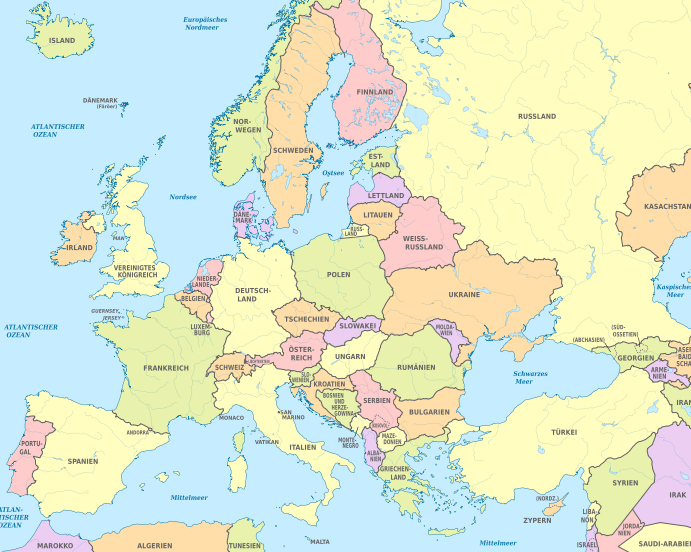 Die Gastarbeiter kommen aus Portugal, Spanien, Marokko, Italien, Griechenland, dem ehemaligen Jugoslawien und der Türkei
Gastarbeiter: 

Sie sollen nur eine Zeit in Deutschland arbeiten
5
Der 1000 000-ste Gastarbeiter
Arnando Rodrigues aus Portugal bekommt ein Moped als Geschenk
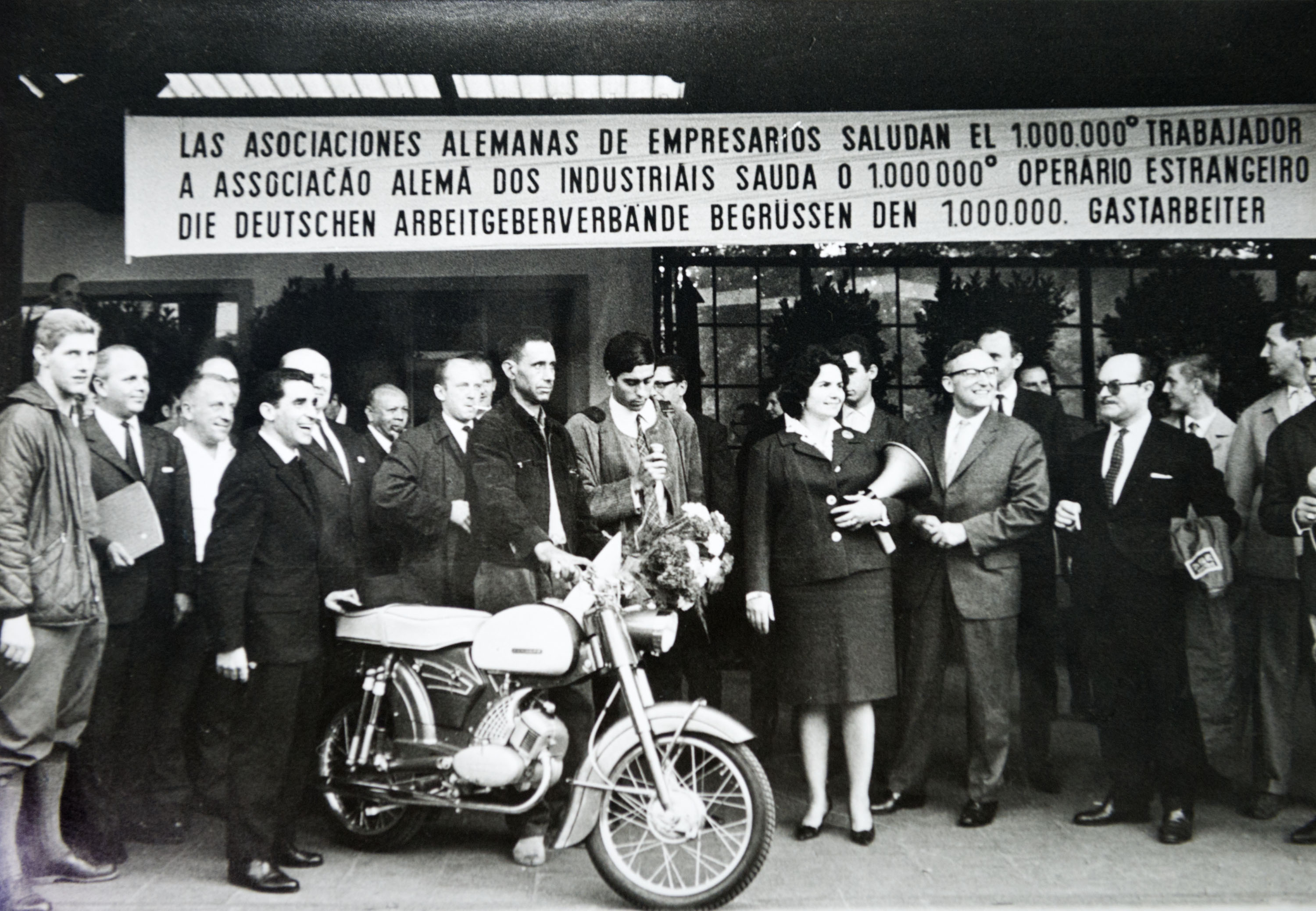 Die meisten Gastarbeiter kommen ohne Familie und schicken Geld nach Hause
6
Aufnahmestopp 1966/67
Die deutsche Wirtschaft wird wieder schwächer (Rezession) und es werden keine neuen Gastarbeiter aufgenommen
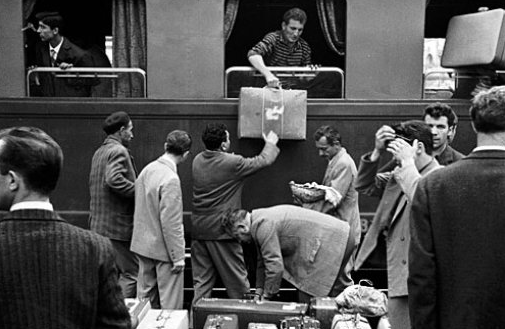 Viele Männer fahren wieder nach Hause
Quizfrage: Die Zahl der Ausländer in Deutschland steigt nach 1966/67 weiterhin. Warum?
7
Ein neues Leben in Deutschland
Viele türkische Männer holen ihre Familie nach Deutschland
Sie beginnen ein neues Leben in einem fremden Land
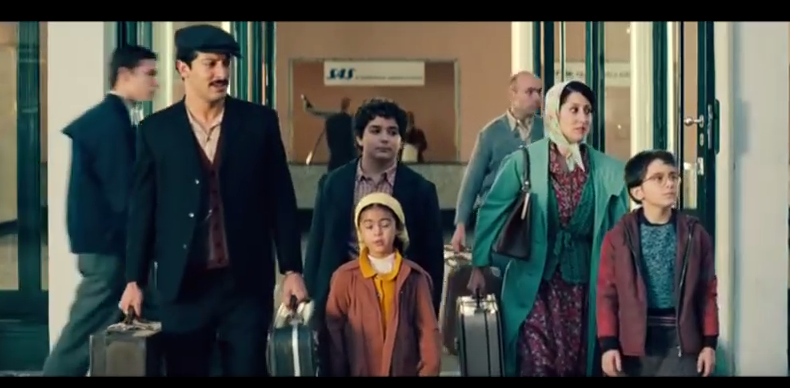 8
Und heute?
2016 leben fast 3 Millionen türkischstämmige Menschen in Deutschland
Viele Familien leben in der 3. oder 4. Generation in Deutschland
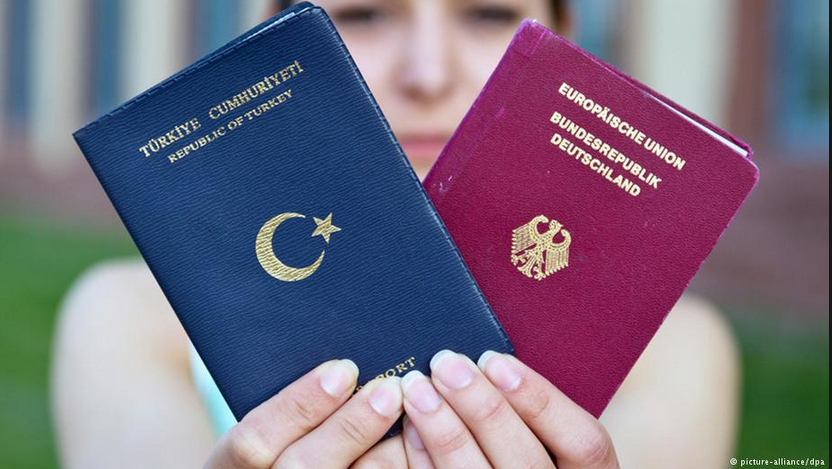 Viele junge türkischstämmige Deutsche kennen die Türkei nur aus dem Urlaub
9
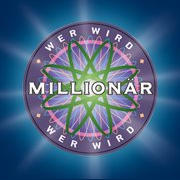 Wer wird Millionär:Frage 1: Wirtschaftswunder bedeutet...
Man findet plötzlich ganz viel Geld auf der Straße
Man wundert sich über die Wirtschaft
Die Wirtschaft ist kaputt und viele Menschen verlieren ihren Job
Die Wirtschaft steigt und die Menschen haben mehr Geld
10
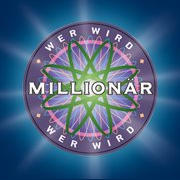 Wer wird Millionär:Frage 2: Was ist ein Gastarbeiter?
Ein Gast, der nach der Party abwaschen muss
Ein Arbeiter, der sich nur um Gäste kümmert
Ein Arbeiter, der nur für eine bestimmte Zeit in einem Land arbeitet
Ein Akademiker, der für einen Tag ein Arbeiter ist
11
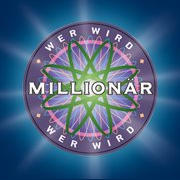 Wer wird Millionär:Frage 3: Warum bekommt Arnando Rodrigues ein Moped?
Weil er besonders hart gearbeitet hat
Weil er als Postbote arbeiten soll
Weil es keine VW-Käfer mehr gab
Weil er der millionste Gastarbeiter ist
12
Viel Spaß beim Film!
13
Quellen/Material
Samdereli, Yasemin & Nesrin Samdereli: Almanya – Willkommen in Deutschland, DVD, 2011.

Bundeszentrale für politische Bildung: http://www.bpb.de/internationales/europa/tuerkei/184981/gastarbeit
http://www.bpb.de/geschichte/deutsche-geschichte/anwerbeabkommen/
http://www.bpb.de/geschichte/deutsche-geschichte/anwerbeabkommen/43240/vielfalt?p=1

Didaktisierungsvorschläge:
Goethe Institut Frankreich
http://www.goethe.de/ins/fr/pro/cineallemand/pdf_cineallemand5/Didaktisierungsvorschlag_Almanya_Aufgaben.pdf
14